FY22/23 Second Call for Projects Timeline
1
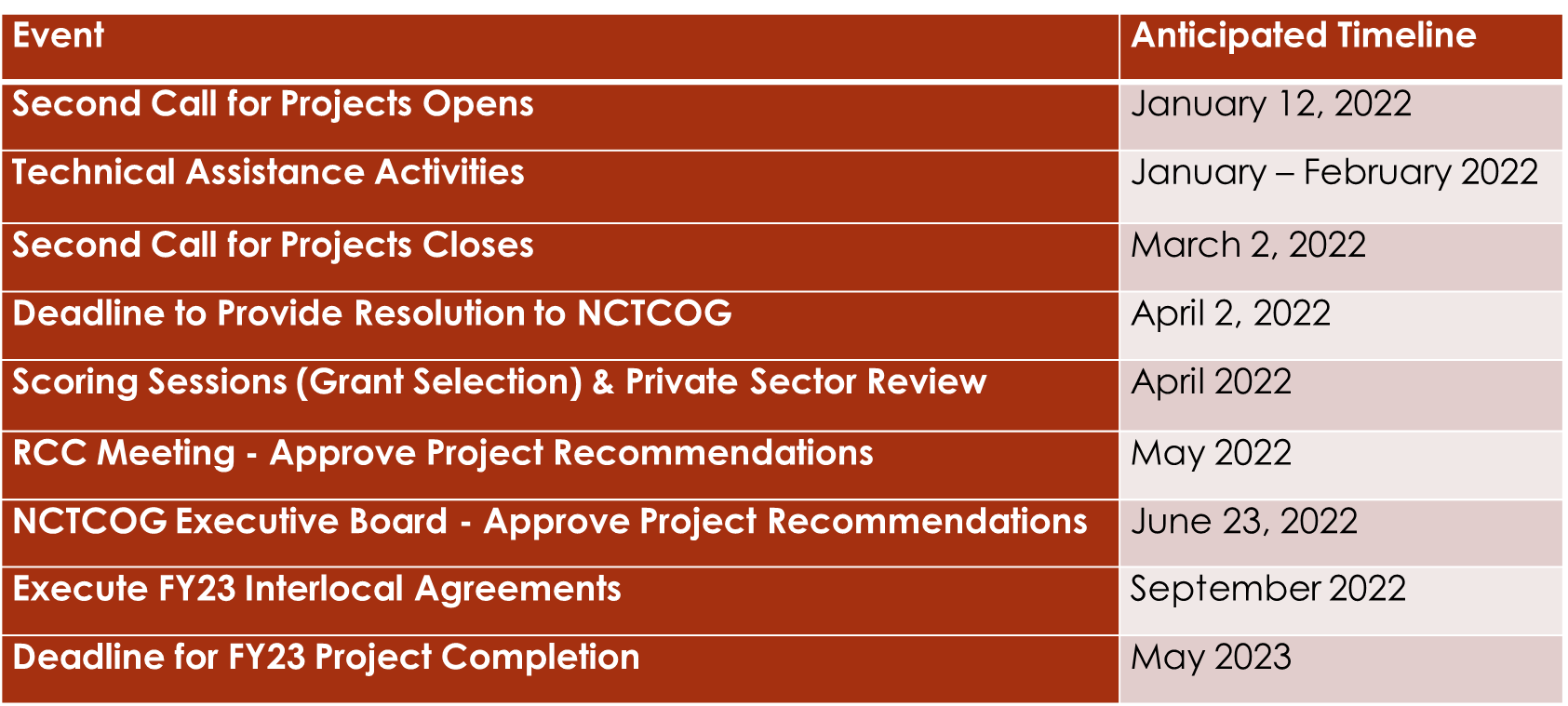 12/7/2021